2024年02月18日
主日崇拜

教会聚会
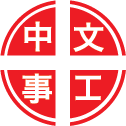 中文崇拜：每周日上午  9:30 , Baskin Chapel
中文主日學：每周日上午 11:00 , 教室2140B
  生命團契：每周五晚上  6:30 , 教室2103
请大家安静，预备心
坐在寶座上聖潔羔羊
The Holy Lamb on the Throne
耶和華的心
The Heart of the Lord
Psalms 詩篇
19:1-4
Psalms 詩篇
19:7-9
1 （大卫的诗，交与伶长。）诸天述说神的荣耀，穹苍传扬他的手段。
2 这日到那日发出言语。这夜到那夜传出知识。

1 The heavens declare the glory of God; the skies proclaim the work of his hands.
2 Day after day they pour forth speech; night after night they display knowledge.
3 无言无语，也无声音可听。
4 他的量带通遍天下，他的言语传到地极。神在其间为太阳安设帐幕。

3 There is no speech or language where their voice is not heard.
4 Their voice goes out into all the earth, their words to the ends of the world. In the heavens he has pitched a tent for the sun,
7 耶和华的律法全备，能苏醒人心。耶和华的法度确定，能使愚人有智慧。
8 耶和华的训词正直，能快活人的心。耶和华的命令清洁，能明亮人的眼目。

7 The law of the Lord is perfect, reviving the soul. The statutes of the Lord are trustworthy, making wise the simple.
8 The precepts of the Lord are right, giving joy to the heart. The commands of the Lord are radiant, giving light to the eyes.
9 耶和华的道理洁净，存到永远。耶和华的典章真实，全然公义。

9 The fear of the Lord is pure, enduring forever. The ordinances of the Lord are sure and altogether righteous.
祈禱
Prayer
耶和華祝福滿滿
Jehovah's Blessings Abound
奉獻祈禱
Offertory Prayer
Exodus 出埃及記
32:1-4
Exodus 出埃及記
32:19-20
Exodus 出埃及記
32:30-32
Galatians 加拉太書
3:10-14
1 百姓见摩西迟延不下山，就大家聚集到亚伦那里，对他说，起来，为我们作神像，可以在我们前面引路，因为领我们出埃及地的那个摩西，我们不知道他遭了什么事。
2 亚伦对他们说，你们去摘下你们妻子，儿女耳上的金环，拿来给我。

1 When the people saw that Moses was so long in coming down from the mountain, they gathered around Aaron and said, "Come, make us gods who will go before us. As for this fellow Moses who brought us up out of Egypt, we don't know what has happened to him."
2 Aaron answered them, "Take off the gold earrings that your wives, your sons and your daughters are wearing, and bring them to me."
3 百姓就都摘下他们耳上的金环，拿来给亚伦。
4 亚伦从他们手里接过来，铸了一只牛犊，用雕刻的器具作成。他们就说，以色列阿，这是领你出埃及地的神。

3 So all the people took off their earrings and brought them to Aaron.
4 He took what they handed him and made it into an idol cast in the shape of a calf, fashioning it with a tool. Then they said, "These are your gods, O Israel, who brought you up out of Egypt."
19 摩西挨近营前就看见牛犊，又看见人跳舞，便发烈怒，把两块版扔在山下摔碎了，
20 又将他们所铸的牛犊用火焚烧，磨得粉碎，撒在水面上，叫以色列人喝。

19 When Moses approached the camp and saw the calf and the dancing, his anger burned and he threw the tablets out of his hands, breaking them to pieces at the foot of the mountain.
20 And he took the calf they had made and burned it in the fire; then he ground it to powder, scattered it on the water and made the Israelites drink it.
30 到了第二天，摩西对百姓说，你们犯了大罪。我如今要上耶和华那里去，或者可以为你们赎罪。
31 摩西回到耶和华那里，说，唉，这百姓犯了大罪，为自己作了金像。

30 The next day Moses said to the people, "You have committed a great sin. But now I will go up to the Lord ; perhaps I can make atonement for your sin."
31 So Moses went back to the Lord and said, "Oh, what a great sin these people have committed! They have made themselves gods of gold.
32 倘或你肯赦免他们的罪，……不然，求你从你所写的册上涂抹我的名。

32 But now, please forgive their sin-but if not, then blot me out of the book you have written."
10 凡以行律法为本的，都是被咒诅的。因为经上记着，凡不常照律法书上所记一切之事去行的，就被咒诅。
11 没有一个人靠着律法在神面前称义，这是明显的。因为经上说，义人必因信得生。

10 All who rely on observing the law are under a curse, for it is written: "Cursed is everyone who does not continue to do everything written in the Book of the Law."
11 Clearly no one is justified before God by the law, because, "The righteous will live by faith."
12 律法原不本乎信，只说，行这些事的，就必因此活着。
13 基督既为我们受了咒诅，（受原文作成）就赎出我们脱离律法的咒诅。因为经上记着，凡挂在木头上都是被咒诅的。

12 The law is not based on faith; on the contrary, "The man who does these things will live by them."
13 Christ redeemed us from the curse of the law by becoming a curse for us, for it is written: "Cursed is everyone who is hung on a tree."
14 这便叫亚伯拉罕的福，因基督耶稣可以临到外邦人，使我们因信得着所应许的圣灵。

14 He redeemed us in order that the blessing given to Abraham might come to the Gentiles through Christ Jesus, so that by faith we might receive the promise of the Spirit.
今日證道

上帝把祂的子民分别为圣

God Sets His People Apart

Brett Freemon
默 祷
Prayerful Meditation
報 告
Announcements
BBC 中文事工通知
歡迎新朋友
Welcome New Friends
祝 福
Benediction
彼此問安
Greeting of Peace